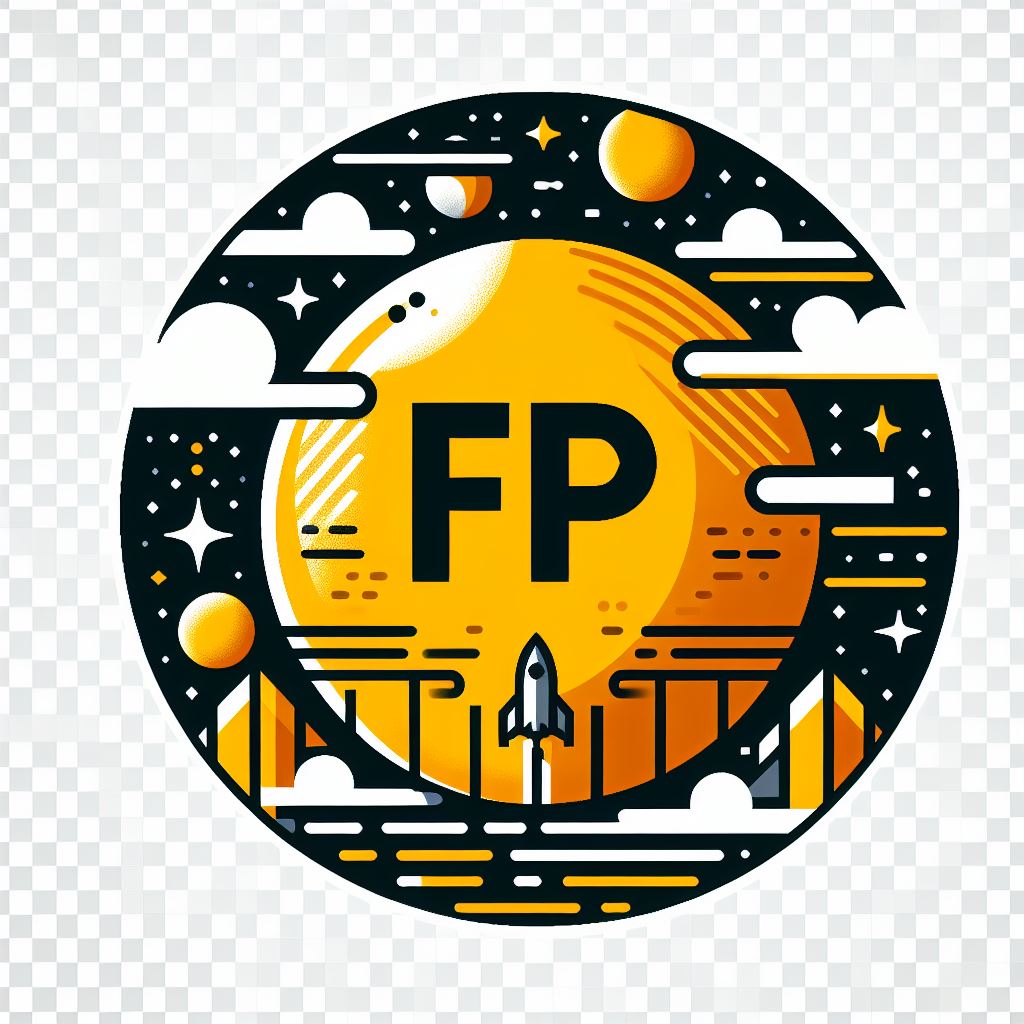 Reconocimiento de maniobras de operación en centrales termoeléctricas convencionales o de ciclo combinado
Operación en centrales eléctricas
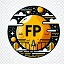 Maniobras previas de alineación de equipos de centrales termoeléctricas convencionales. Maniobras en centrales de ciclo combinado para arranques. Llenados de caldera. Comprobaciones de estado de equipos. Operaciones en sistemas de recepción, almacenamiento y control de combustibles líquidos, sólidos y gaseosos. Precauciones y características. Operaciones en la plantas de tratamiento de agua.
Antes de poner en marcha una central termoeléctrica, se deben realizar una serie de maniobras previas de alineación de equipos.
Algunas de estas maniobras son la alineación de las válvulas de vapor, de agua de alimentación y del generador.
La caldera se debe llenar con agua antes de ponerla en marcha.
Antes de poner en marcha una central termoeléctrica, se deben realizar una serie de comprobaciones para asegurar que todos los equipos están en buen estado.
Las centrales termoeléctricas utilizan diferentes tipos de combustibles, como el carbón, el gas natural y el fueloil.
Estos combustibles se almacenan en depósitos específicos y se transportan a la caldera mediante sistemas de transporte especializados.
El agua utilizada en las centrales termoeléctricas debe ser tratada para eliminar las impurezas y los minerales que pueden dañar los equipos.
www.todofp.pro
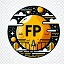 Operaciones en calderas. Operaciones de purgas. Encendidos de calderas de centrales termoeléctricas convencionales y quemadores de turbinas de gas. Pruebas hidráulicas o de estanqueidad de calderas o tuberías a presión. Operaciones de llenado, venteo o drenaje de caldera. Estabilidad de la combustión y calidad de llamas. Limpieza interior de calderas.
Las operaciones de purgas se realizan para eliminar el aire y los gases no condensables del interior de las calderas.
Existen dos tipos principales de purgas: continua y química.
El encendido de una caldera es un proceso complejo que requiere varios pasos.
Las pruebas hidráulicas o de estanqueidad se realizan para comprobar la integridad de las calderas y las tuberías a presión.
Las operaciones de llenado, venteo o drenaje de caldera son operaciones rutinarias que se realizan durante el funcionamiento de una caldera.
La estabilidad de la combustión y la calidad de las llamas son factores importantes que afectan al rendimiento de una caldera.
La limpieza interior de calderas es una operación periódica que se realiza para eliminar los depósitos de cal y otros residuos del interior de la caldera.
www.todofp.pro
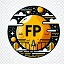 Procedimientos para obtención de vapor con los combustibles de encendido en el caso de centrales termoeléctricas. Operaciones y parámetros característicos del ciclo de agua y vapor.
Obtención de vapor en centrales termoeléctricas.
Preparación del combustible: Se muele hasta obtener un polvo fino y se mezcla con aire para inyectarlo en la caldera.
Combustión del combustible: El combustible se quema en la caldera, liberando calor que se transfiere al agua, convirtiéndola en vapor.
Ciclo de agua y vapor.
Presión: Determina la temperatura del vapor.
Temperatura: Determina la cantidad de energía que puede producir el vapor.
Caudal: Determina la cantidad de energía que se puede producir.
Maniobras de operación en centrales termoeléctricas.
Arranque y parada de la central.
Control de la carga.
Mantenimiento de la presión y la temperatura.
www.todofp.pro
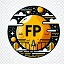 Arranques de calderas. Arranques de turbinas. Parámetros relevantes. Tiempos, ritmos, ajustes y condiciones de arranque de calderas. Ajustes y condiciones de arranque de turbinas, prestando. Gradientes de temperatura. Expansiones diferenciales.
Arranques de Calderas y Turbinas
Arranque en frío:: La caldera o turbina se pone en marcha desde un estado de parada completa.
Arranque en caliente:: La caldera o turbina se pone en marcha desde un estado de parada parcial.
Parámetros relevantes:
Temperatura del vapor: Debe aumentarse gradualmente para evitar daños.
Presión del vapor: Debe aumentarse gradualmente para evitar daños.
Flujo de agua: Debe aumentarse gradualmente para evitar daños.
Nivel de agua: Debe mantenerse constante para evitar daños.
Composición del combustible: Debe controlarse para evitar la formación de escoria y cenizas.
Tiempos, ritmos, ajustes y condiciones de arranque:
Tiempo de arranque: Varía en función del tamaño y el tipo de caldera o turbina.
Ritmo de calentamiento: Debe controlarse para evitar daños.
Ajustes: Deben ser realizados por personal cualificado.
Condiciones: Deben controlarse para evitar daños.
Gradientes de Temperatura
Gradientes de temperatura admisibles: Están determinados por el fabricante.
Causas de los gradientes de temperatura excesivos: Calentamiento demasiado rápido, distribución desigual del calor o flujo de fluido insuficiente.
Consecuencias de los gradientes de temperatura excesivos: Daños a la caldera o turbina.
Expansiones Diferenciales
Expansiones diferenciales admisibles: Están determinadas por el fabricante.
Causas de las expansiones diferenciales excesivas: Calentamiento demasiado rápido, distribución desigual del calor o flujo de fluido insuficiente.
Consecuencias de las expansiones diferenciales excesivas: Daños a la caldera o turbina.
www.todofp.pro
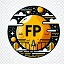 Maniobras de rodaje de los turbogrupos. Sincronización de turbogrupos. Operaciones de sincronización de centrales a red. Valores aceptables. Control de parámetros eléctricos. Equipos de medida específicos. Operaciones en sistemas de alta, media, baja tensión y corriente continua. Precauciones.
Maniobras de rodaje de los turbogrupos
Arrancar la turbina de vapor.
Aumentar gradualmente la velocidad de la turbina hasta que alcance la velocidad nominal.
Sincronizar el turbogrupo con la red eléctrica.
Aumentar gradualmente la carga del turbogrupo hasta que alcance la carga nominal.
Sincronización de turbogrupos
Ajustar la velocidad del turbogrupo que se va a sincronizar a la velocidad de la red eléctrica.
Ajustar el ángulo de fase del turbogrupo que se va a sincronizar al ángulo de fase de la red eléctrica.
Cerrar el interruptor de sincronización.
Operaciones de sincronización de centrales a red
Ajustar la frecuencia de la central eléctrica a la frecuencia de la red eléctrica.
Ajustar el voltaje de la central eléctrica al voltaje de la red eléctrica.
Cerrar el interruptor de sincronización.
Valores aceptables
Frecuencia: 49,5 Hz - 50,5 Hz
Voltaje: 220 kV - 240 kV
Potencia: potencia activa = potencia reactiva
Factor de potencia: cercano a 1
Control de parámetros eléctricos
Medidores de frecuencia.
Medidores de voltaje.
Medidores de potencia.
Medidores de factor de potencia.
Equipos de medida específicos
Sincroscopios.
Medidores de deslizamiento.
Relés de protección.
Operaciones en sistemas de alta, media, baja tensión y corriente continua
Los procedimientos específicos varían dependiendo del tipo de sistema eléctrico.
Precauciones
Personal calificado y experimentado.
Equipo en buenas condiciones.
Procedimientos seguidos cuidadosamente.
Área limpia y libre de obstrucciones.
www.todofp.pro
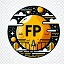 Acoplamiento de los turbogrupos en centrales termoeléctricas. Tipos. Características. Precauciones. Procedimientos.
El HTML trata sobre el acoplamiento de los turbogrupos en centrales termoeléctricas. Se explican los diferentes tipos de acoplamiento que existen, sus características, las precauciones que hay que tomar y los procedimientos que hay que seguir para realizar el acoplamiento.
Hay dos tipos de acoplamiento: directo e indirecto. El acoplamiento directo es más eficiente, pero requiere una mayor precisión en la alineación del turbogrupo y del generador. El acoplamiento indirecto es menos eficiente, pero es más fácil de alinear y permite una mayor flexibilidad en la disposición del turbogrupo y del generador.
Antes de acoplar el turbogrupo al generador, es necesario asegurarse de que ambos están correctamente alineados. El acoplamiento debe realizarse lentamente y con cuidado para evitar daños en el turbogrupo y en el generador. Una vez acoplado el turbogrupo al generador, es necesario comprobar que ambos están funcionando correctamente.
Los procedimientos para el acoplamiento son los siguientes:
Comprobar que el turbogrupo y el generador están correctamente alineados.
Acoplar el turbogrupo al generador lentamente y con cuidado.
Comprobar que el turbogrupo y el generador están funcionando correctamente.
Sincronizar el turbogrupo con la red eléctrica.
Cargar el turbogrupo gradualmente hasta alcanzar la potencia deseada.
El acoplamiento de los turbogrupos en centrales termoeléctricas es una operación delicada que requiere un gran conocimiento y experiencia. Es importante seguir los procedimientos establecidos para evitar daños en el turbogrupo y en el generador.
www.todofp.pro
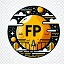 Operaciones de arranque completo de centrales hidráulicas. Tipos. Características. Procedimientos. Precauciones.
El documento proporcionado describe las operaciones de arranque completo de centrales hidráulicas, incluyendo dos tipos principales de arranque: en frío y en caliente.
Arranque en frío: Inicia la central desde un estado de parada total, sin generación de energía. Requiere abrir las compuertas de entrada de agua, arrancar las turbinas, sincronizarlas con la red eléctrica y aumentar gradualmente su carga.
Arranque en caliente: Inicia la central desde un estado de parada parcial, con algunos generadores en funcionamiento. Implica aumentar gradualmente la carga de las turbinas en funcionamiento, arrancar las que están paradas, sincronizarlas con la red eléctrica y aumentar su carga gradualmente.
El documento también menciona las características generales de las centrales hidráulicas, como el tiempo de arranque, el consumo de agua y la generación de energía. Además, proporciona precauciones de seguridad a seguir durante el proceso de arranque, como asegurarse de que las compuertas de entrada de agua estén abiertas antes de arrancar las turbinas y evitar sobrecargarlas para evitar daños. También enfatiza la importancia de contar con un sistema de refrigeración adecuado y realizar un mantenimiento regular de los equipos de la central.
www.todofp.pro
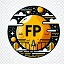 Variación de carga de turbogrupos de centrales termoeléctricas convencionales y de ciclo combinado. Variación de carga en centrales hidráulicas. Maniobras en interruptores y seccionadores. Precauciones.
Este HTML trata de los procesos de variación de carga de turbogrupos de centrales termoeléctricas convencionales y de ciclo combinado, así como de la variación de carga en las centrales hidráulicas. También contiene información sobre las maniobras en interruptores y seccionadores.
Variación de carga de turbogrupos de centrales termoeléctricas convencionales y de ciclo combinado:
La variación de carga se realiza aumentando o disminuyendo el flujo de combustible al quemador, lo que cambia la cantidad de calor producido en la caldera.
En las centrales termoeléctricas convencionales, se utilizan válvulas de control de combustible para variar la carga.
En las centrales de ciclo combinado, se utilizan válvulas de control de vapor para variar la carga.
Variación de carga en centrales hidráulicas:
La variación de carga se realiza mediante el uso de compuertas.
Al abrir o cerrar las compuertas, se puede cambiar la cantidad de agua que fluye a través de la turbina, lo que cambia la potencia de salida de la misma.
Maniobras en interruptores y seccionadores:
Las maniobras en interruptores y seccionadores son operaciones que se realizan para conectar o desconectar circuitos eléctricos.
Los interruptores son dispositivos que se utilizan para interrumpir el flujo de corriente en un circuito eléctrico.
Los seccionadores son dispositivos que se utilizan para aislar un circuito eléctrico de otros circuitos.
Se deben tomar precauciones al realizar maniobras en interruptores y seccionadores para evitar accidentes.
www.todofp.pro
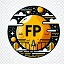 Operaciones en sistemas de control medioambiental. Operaciones con residuos sólidos. Operaciones con residuos líquidos. Operaciones con residuos gaseosos.
El documento trata sobre las operaciones que se realizan en los sistemas de control medioambiental. Estas operaciones se dividen en tres categorías: operaciones con residuos sólidos, operaciones con residuos líquidos y operaciones con residuos gaseosos.
Las operaciones con residuos sólidos incluyen la recogida y almacenamiento de residuos sólidos, el transporte de residuos sólidos, el tratamiento de residuos sólidos y la disposición de residuos sólidos.
Las operaciones con residuos líquidos incluyen el tratamiento de aguas residuales y la disposición de aguas residuales.
Las operaciones con residuos gaseosos incluyen el control de emisiones gaseosas y la reducción de emisiones gaseosas.
El documento también menciona las maniobras de operación que se realizan en las centrales termoeléctricas convencionales o de ciclo combinado. Estas maniobras incluyen el arranque y parada de la planta, la regulación de la carga de la planta, el mantenimiento de la presión y temperatura de la caldera, el control de las emisiones de gases de efecto invernadero y el tratamiento de los residuos sólidos, líquidos y gaseosos.
www.todofp.pro